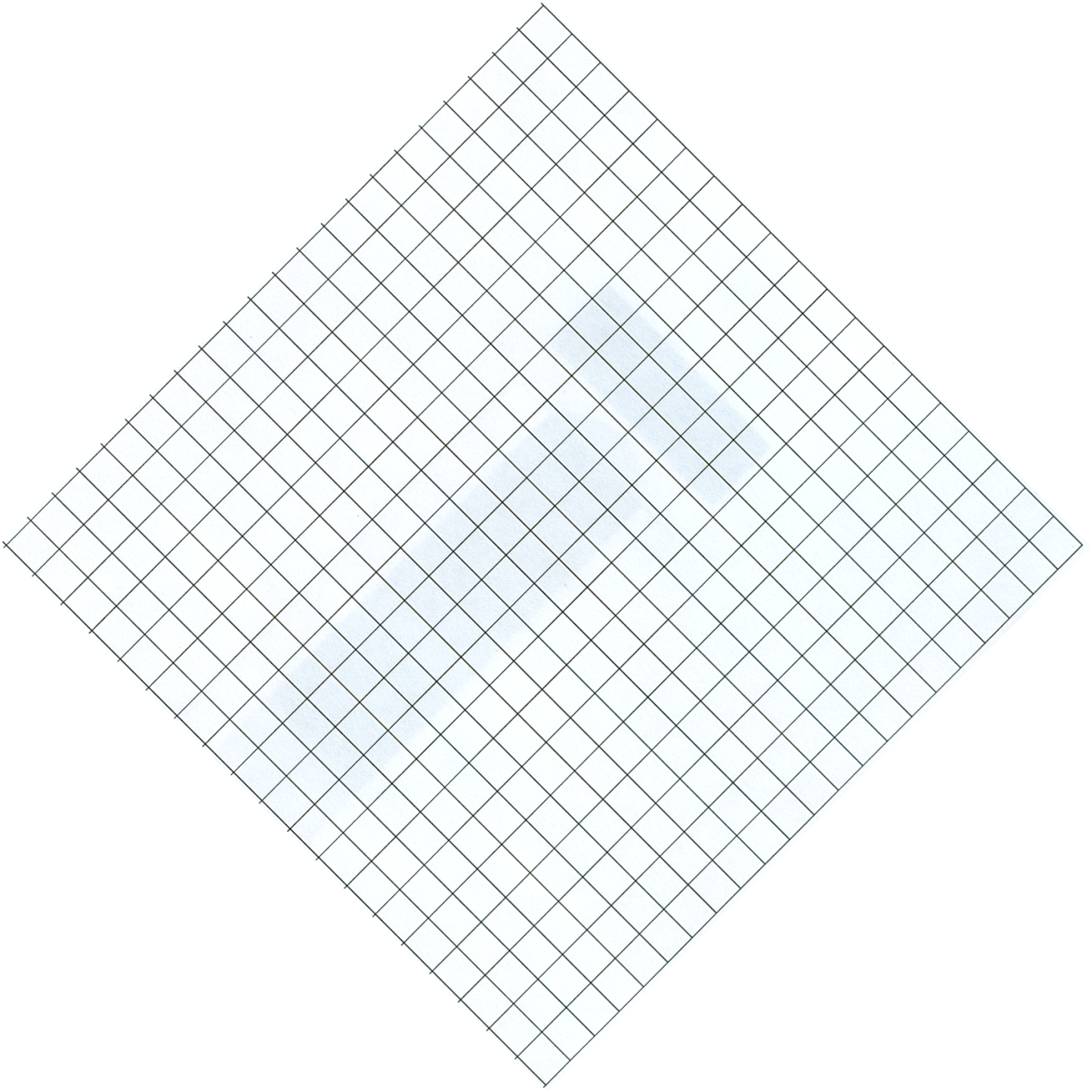 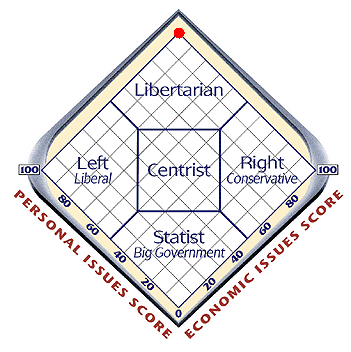 What is a political party?
Organization of people united by common ideological principles that seeks to 
Run candidates for office
Win elections
Control government
Are parties a good or bad for democracy?
BAD
GOOD
James Madison – Federalist 10 and
- Parties/factions put self-interest above the national interest
- Clarify choices for voters
- Get people involved in political process
- Provide a vehicle for people to have like-minded people win elections and control government
George Washington – Farewell Address – unprincipled people will use parties as a vehicle to gain power
Patronage and Cronyism – giving jobs to certain groups of supporters to maintain support
George Washington on Parties
"However [political parties] may now and then answer popular ends, they are likely in the course of time and things, to become potent engines, by which cunning, ambitious, and unprincipled men will be enabled to subvert the power of the people and to usurp for themselves the reins of government, destroying afterwards the very engines which have lifted them to unjust dominion."
How many political parties are there?
Why do we have a “Two Party” system?
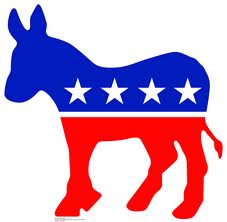 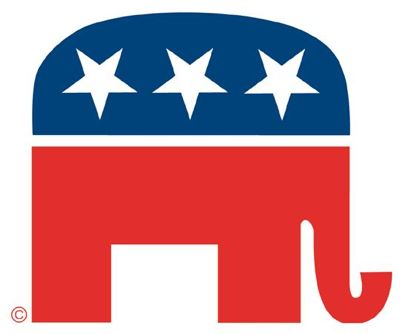 Reason 1 – District representation
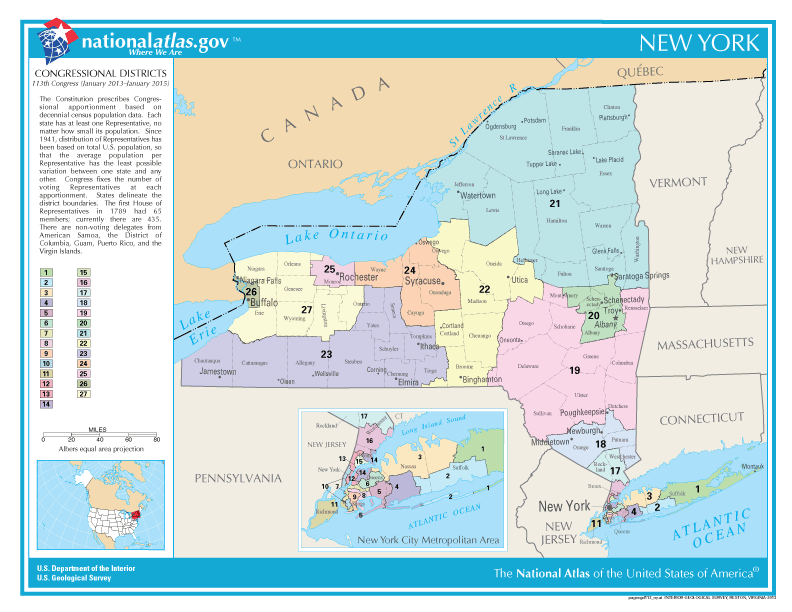 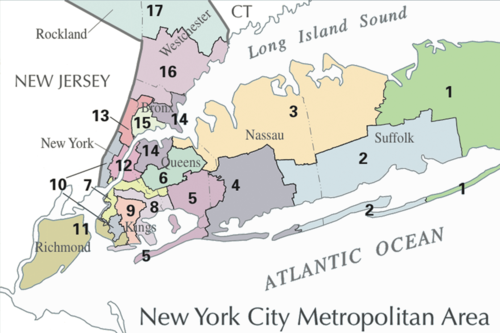 Countries with multi-party systems typically have Proportional Representation
People vote for a party to represent their ideology rather than someone to represent their geographic area
The party gets a number of seats based on % of vote it receives
EXAMPLE 200 seats in legislature
Conservative Party - 40% of vote – 
Liberal Party – 35% of vote – 
Socialist Party – 13% of vote –
Nationalist Party – 12% of vote -
District Representation
People elect individual representatives to represent their geographic area
Winner takes all – in other words, you get nothing for finishing in second or third place.
  People don’t want to waste vote on someone who doesn’t have a chance of winning.  They sometime will vote for a candidate not who is not their top choice but who has a chance to win.
2nd Reason
Tradition – from country’s origins have had a two party system – one representing “conservative” ideology, the other “liberal”
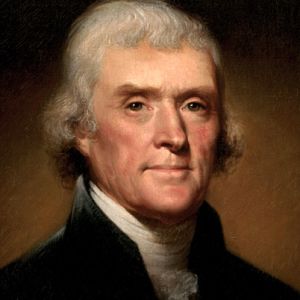 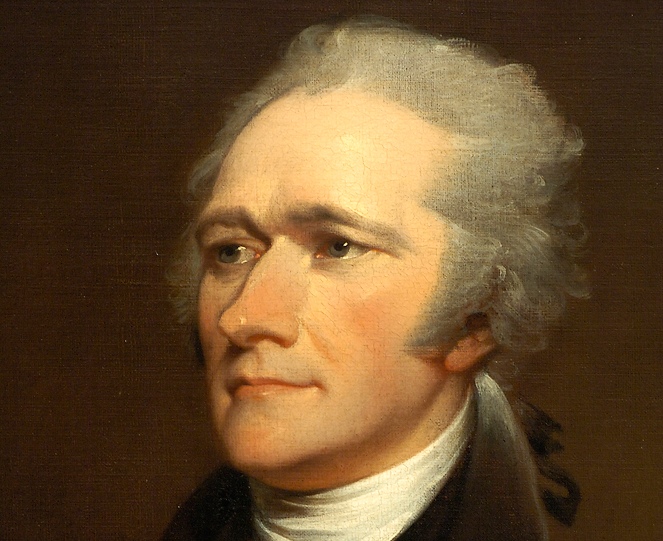 3rd Reason
U.S.A. tends to be a politically centrist or moderate country as you guys demonstrated the other day in the political quiz
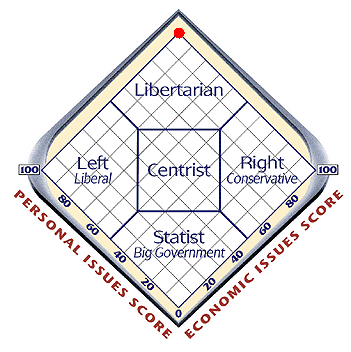 Political Parties and Region
https://www.270towin.com/
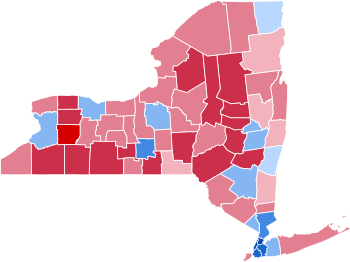 Democrat or Republican?
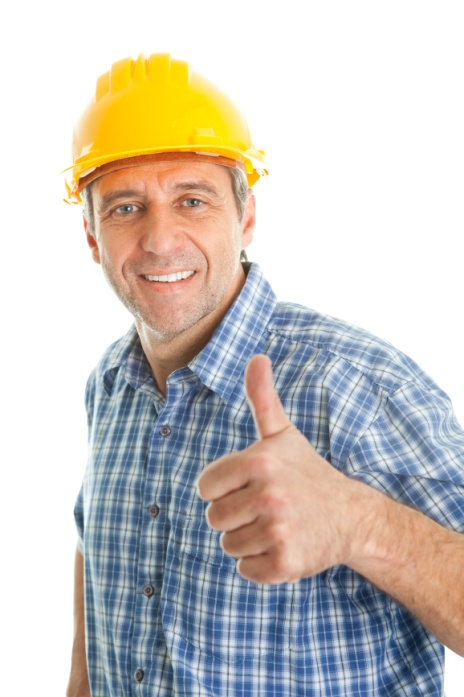 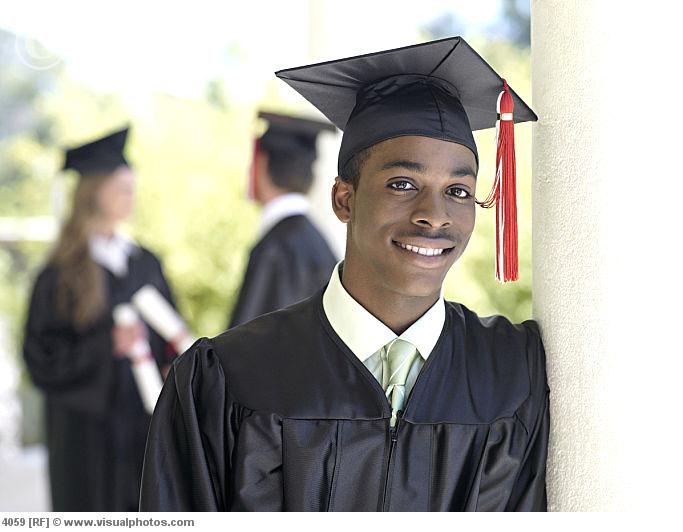 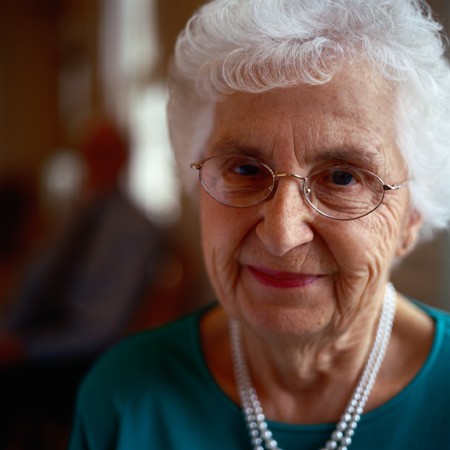 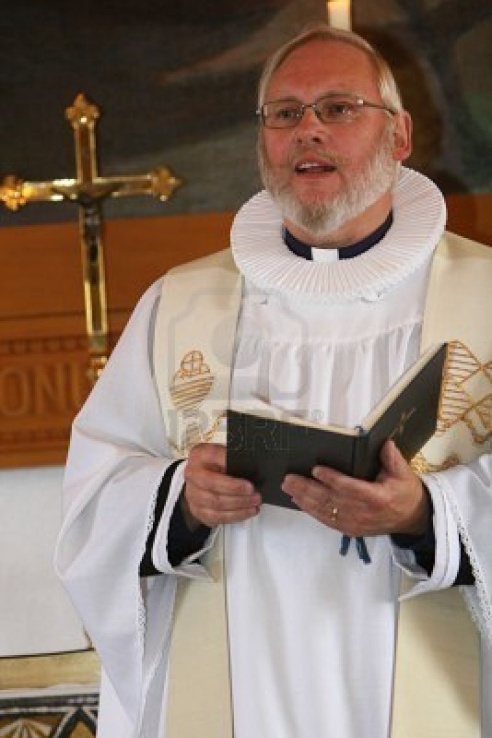 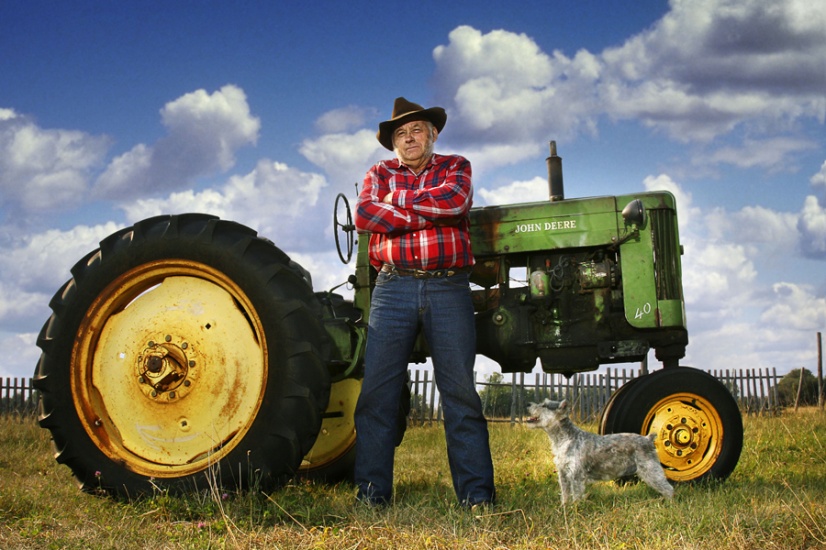 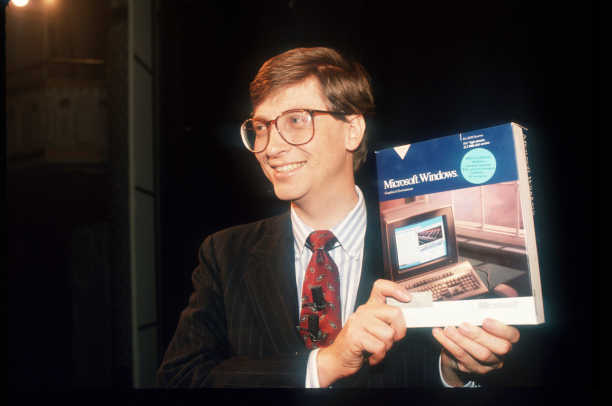 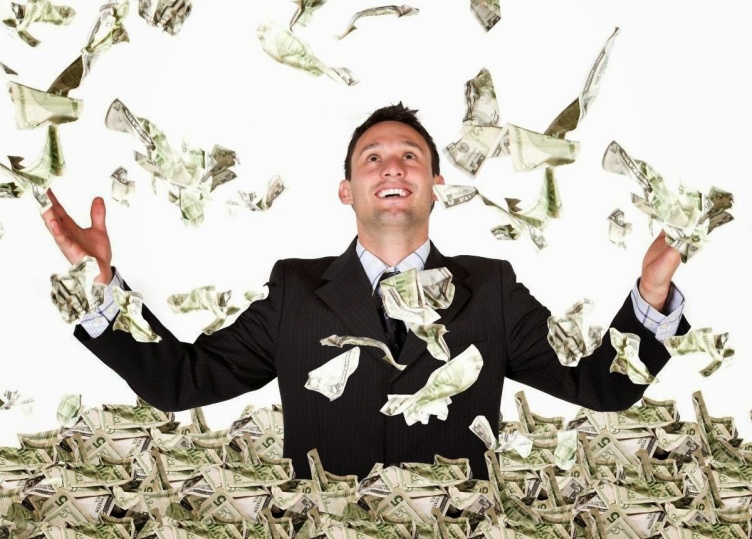 Who is likely to vote Democrat or Republican?
2016 exit polls
Democrat
Republican
Homework Assignment
Ask your parents, “What’s the difference between a Democrat and a Republican.”
Democratic and Republican Economic Philosophies Compared
President Obama Speaks on the Economy - Osawatomie Speech, Dec. 6, 2011
C-SPAN: President Reagan 1981 Inaugural Address - YouTube
Propaganda and Political Campaign
Tactics
Name Calling
Glittering Generalities
Transfer
Bandwagon
Card Stacking
Testimonial
Plain Folks
Repetition
Either/or Fallacy
Straw Man Fallacy
Faulty cause and effect
Appeal to authority
Appeal to emotion
What’s the propaganda tactic
Mitt Romney – Libya
The Living Room Candidate
Bush 9/11 speech
https://www.youtube.com/watch?v=0wPuY5hI96U
Campaign Advertising
http://www.livingroomcandidate.com/
Pete Hoekstra Political Ad
Elections
Presidential Election Interactive Map and History of the Electoral College
Nader on 2000 Election
Ralph Nader on Independent Candidates and the 2000 Election
A New Third Party?
Tax Day Brings Out "Tea Party" Protesters - CBS News
Party Identification
Party Identification Trend - Pew Research Center for the People & the Press
2004 Election
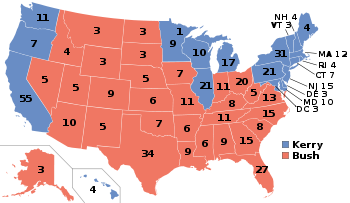 2008 Presidential
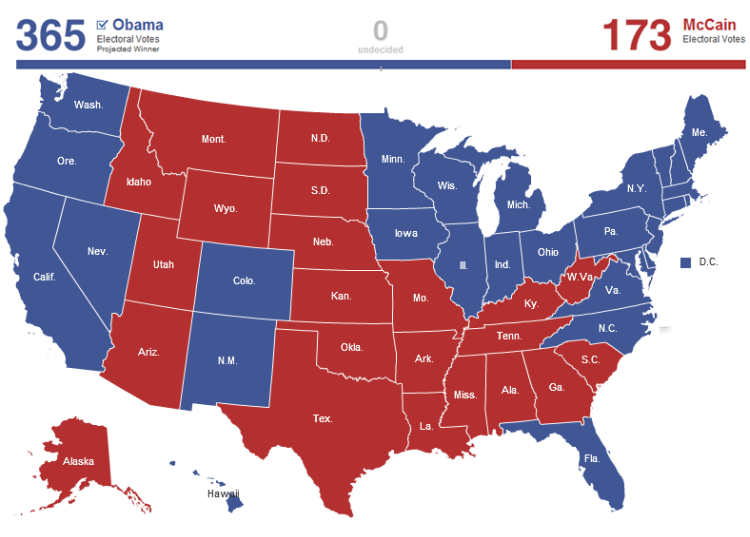 Democratic and Republican Voting – 2008 Presidential Election
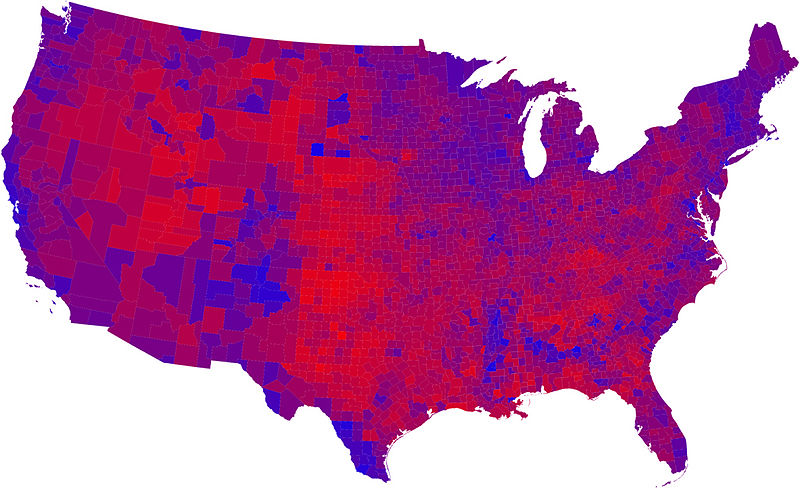 Results by County
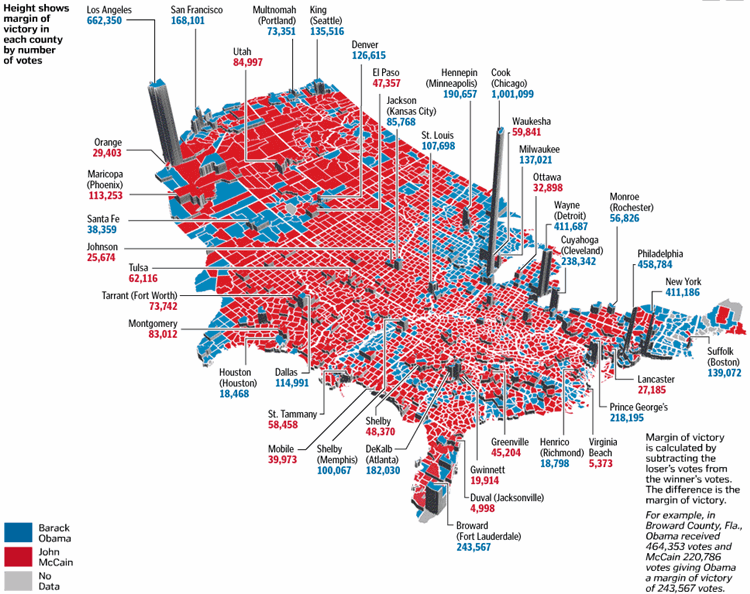 Senate Seats
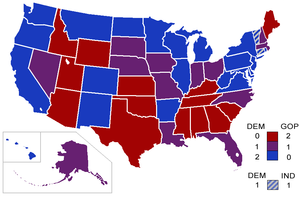 Governors
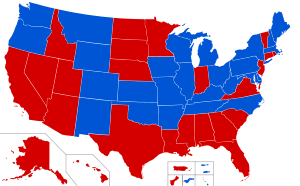 2004 Presidential Election Exit Poll
2008 Exit poll
Exit Polls - Election Results 2008 - The New York Times
Nominating Process
How long does the nominating process last?
What do the first three states have in common?
On what date are the most delegates chosen?
What is the difference between “proportional” and “winner takes all”?  “Unbound” and “bound” delegates?  “Open” and “closed” primaries?